Coupling of UrQMD 3.4 and SMM models for simulation of neutron and nuclear fragment productions in nucleus-nucleus interactions
T.Q.T. Le1, 2, A. Galoyan2, V. Uzhinsky2
Institute of Research and Development, Duy Tan University, Da Nang, 550000, Vietnam
Joint Institute for Nuclear Research, Dubna, Russia
1
Outline
2
Pi-meson production in UrQMD model 1.3
UrQMD  model is used to simulate hadron-nucleus and nucleus-nucleus interactions at high energies. 
It represents a Monte-Carlo solution of a large set of equations:



 Parameterization of cross-section of various meson-meson, meson-baryon, and baryon-baryon interactions.
String fragmentation and formation time of particles.
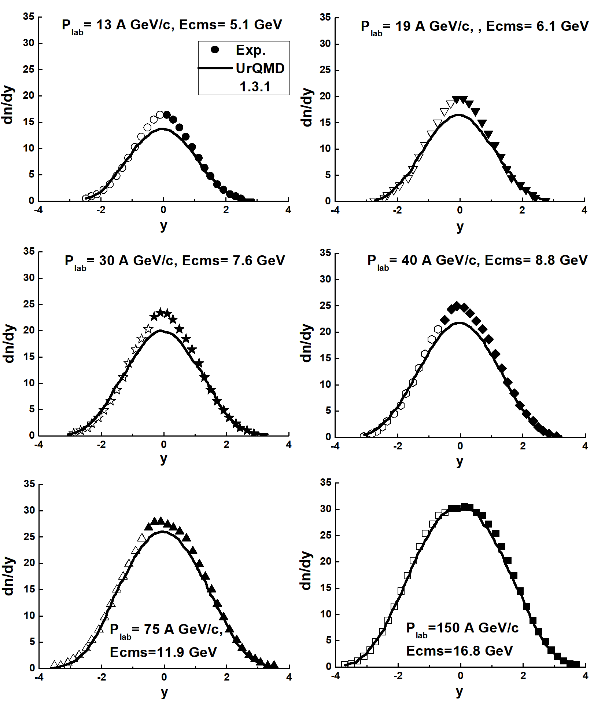 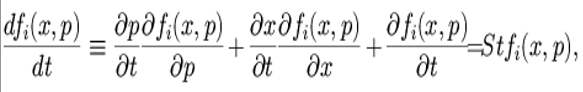 3
We installed UrQMD 3.4 at HybriLIT cluster at JINR. All given calculations are performed at HybriLIT
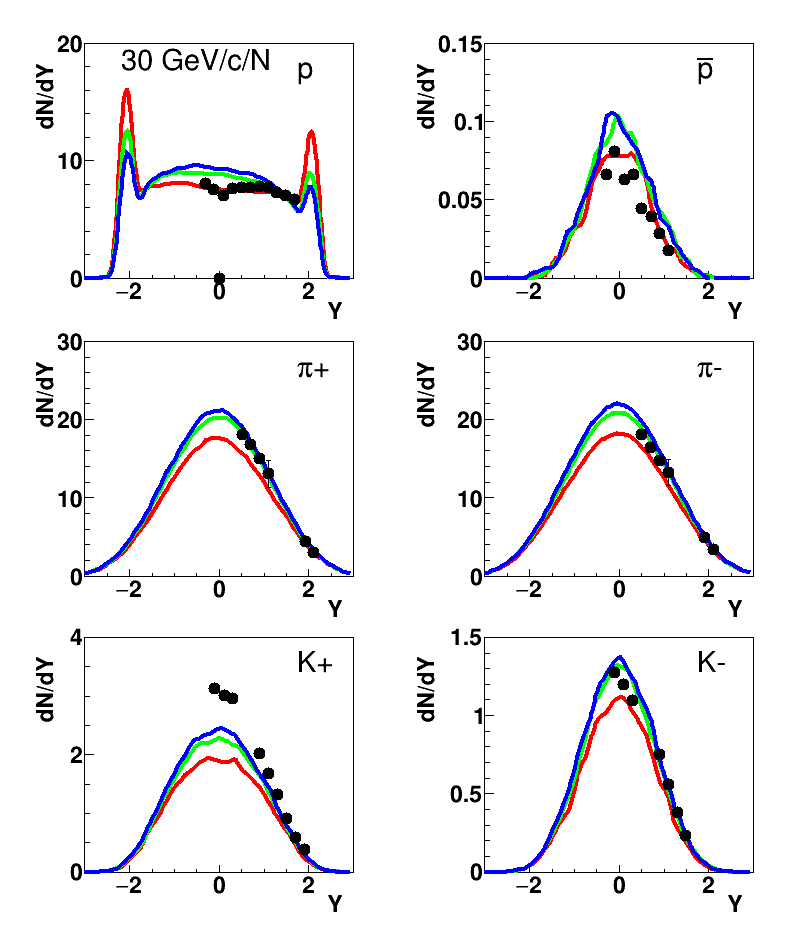 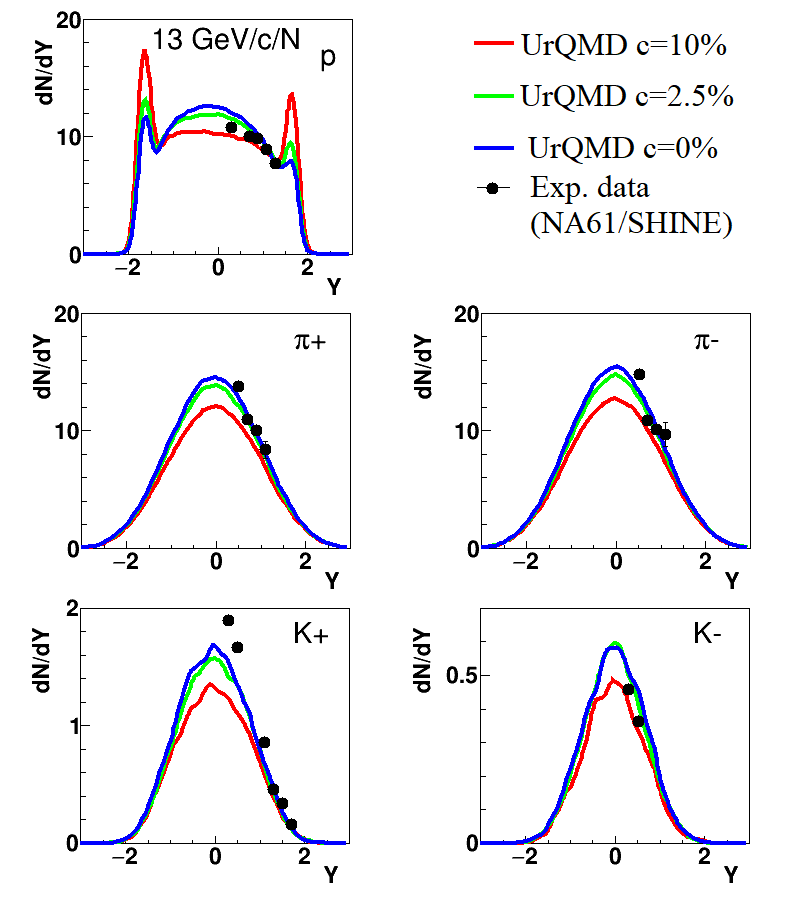 4
NA61/SHINE Collaboration., Adhikary, H., Adrich, P. et al.
 Eur. Phys. J. C 84, 416 (2024)
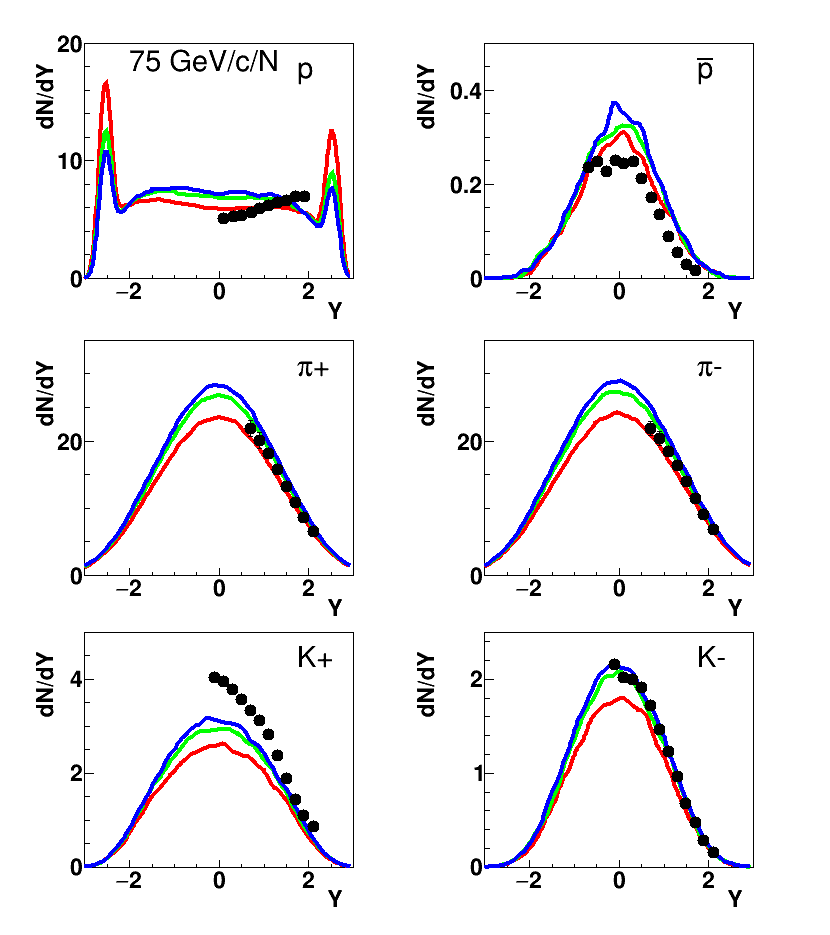 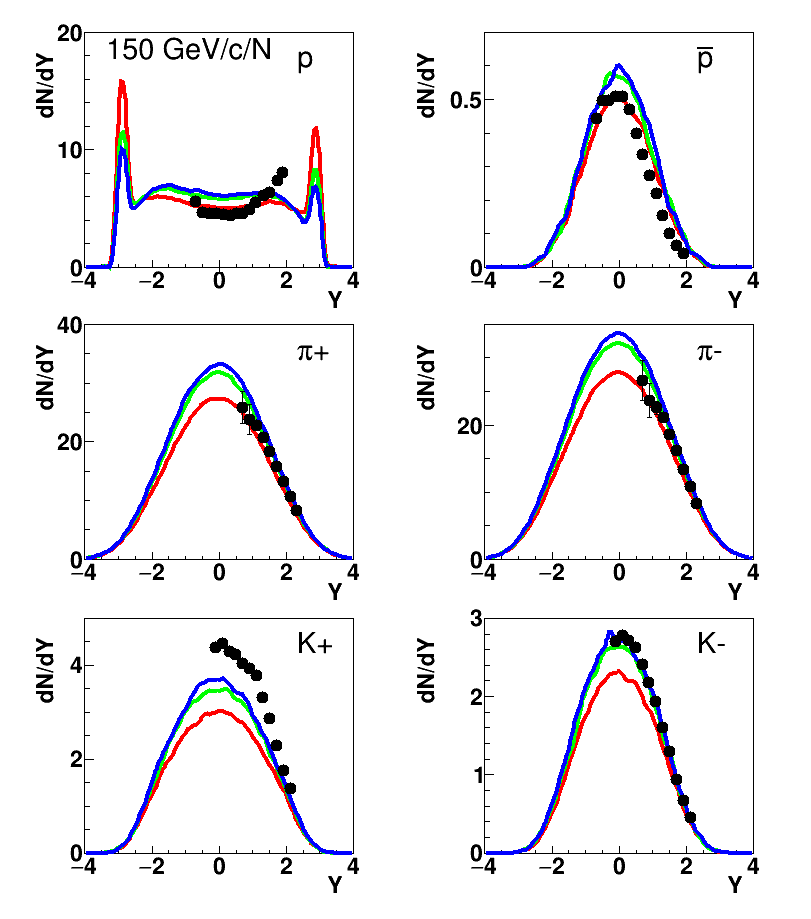 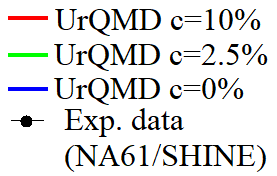 5
Neutron production using UrQMD model in p+Al interactions 
(Exp. Data: K. Ishibashi  et al., J.Nucl. Sci. Tech., Vol.34, N6 (1997)  P. 529)
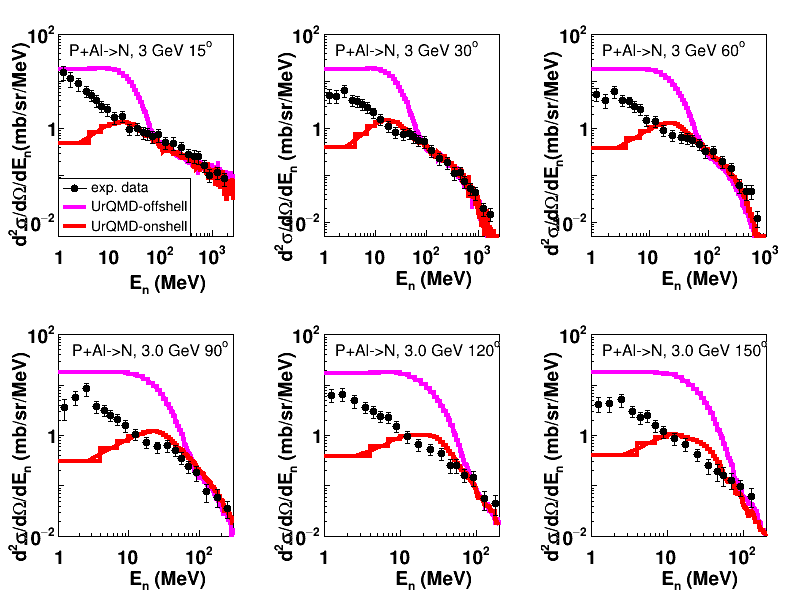 6
Neutron production using UrQMD model in p+Fe interactions 
(Exp. Data: K. Ishibashi  et al., J.Nucl. Sci. Tech., Vol.34, N6 (1997)  P. 529)
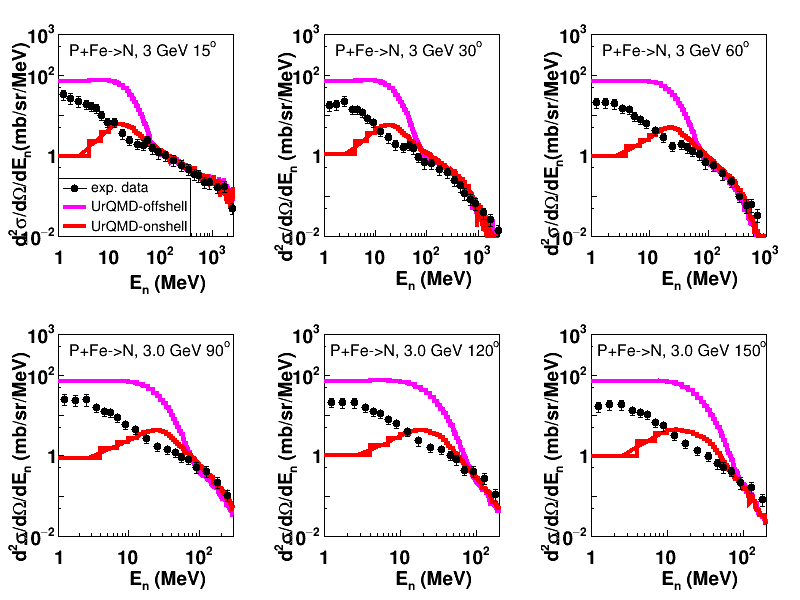 Similar results are obtained for p+Fe interactions
7
Neutron production using UrQMD model in proton interactions with heavy target.
(Exp. Data: K. Ishibashi  et al., J.Nucl. Sci. Tech., Vol.34, N6 (1997)  P. 529)
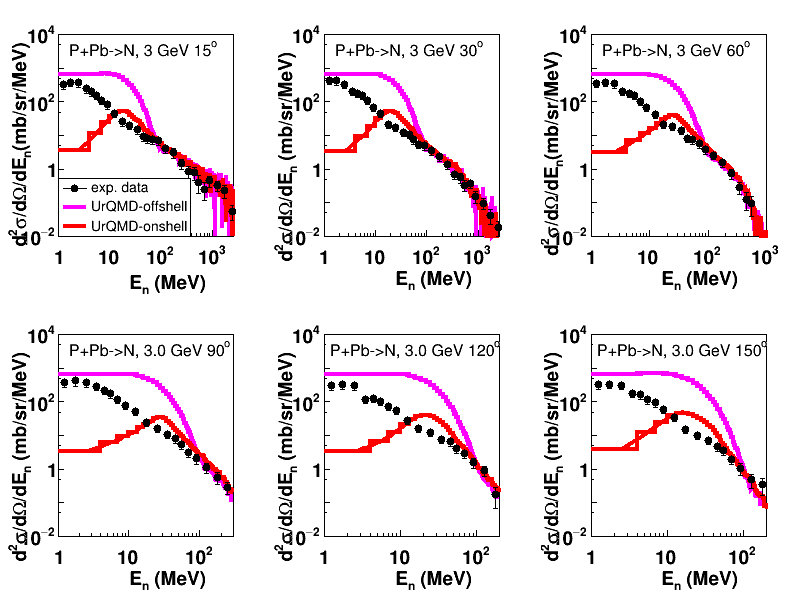 And for p+Pb interactions
Solution 
It is needed to couple UrQMD with Statistical Multifragmentation Model (SMM) by Botvina
8
Coupling of UrQMD and SMM models
UrQMD 3.4
(Original)
Cluster
(use neutrons, protons)
Botfra
Fragments
(n, p, frags)
Mesons, gamma, electron, etc.
9
Coupling UrQMD and SMM models. Results for neutron production in p+Al interactions 
(Exp. Data: K. Ishibashi  et al., J.Nucl. Sci. Tech., Vol.34, N6 (1997)  P. 529)
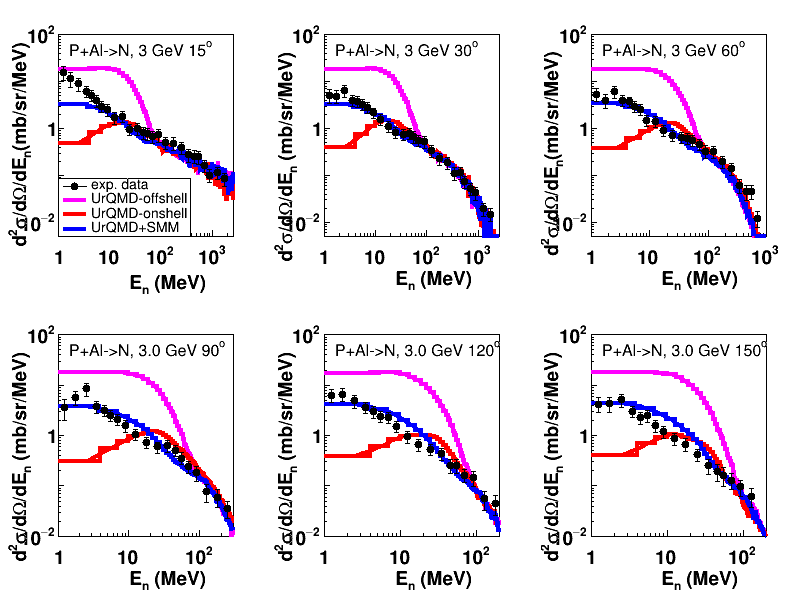 Neutron emission angle from 30-150 degrees, there is a good agreement between the modified model and exp. data.

At smaller angle + small kinetic energies, UrQMD+SMM underestimate the neutron spectra.
10
Coupling UrQMD and SMM models. Results for neutron production in p+Fe interactions 
(Exp. Data: K. Ishibashi  et al., J.Nucl. Sci. Tech., Vol.34, N6 (1997)  P. 529)
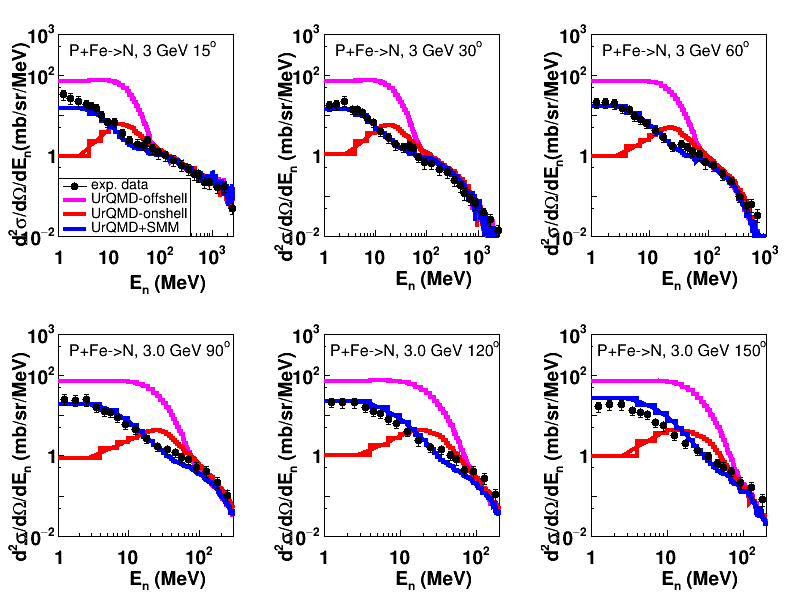 UrQMD+SMM works well for all angles for intermediate nuclei.
11
Coupling UrQMD and SMM models Results for neutron production in proton interactions with heavy nuclei 

(Exp. Data: K. Ishibashi  et al., J.Nucl. Sci. Tech., Vol.34, N6 (1997)  P. 529)
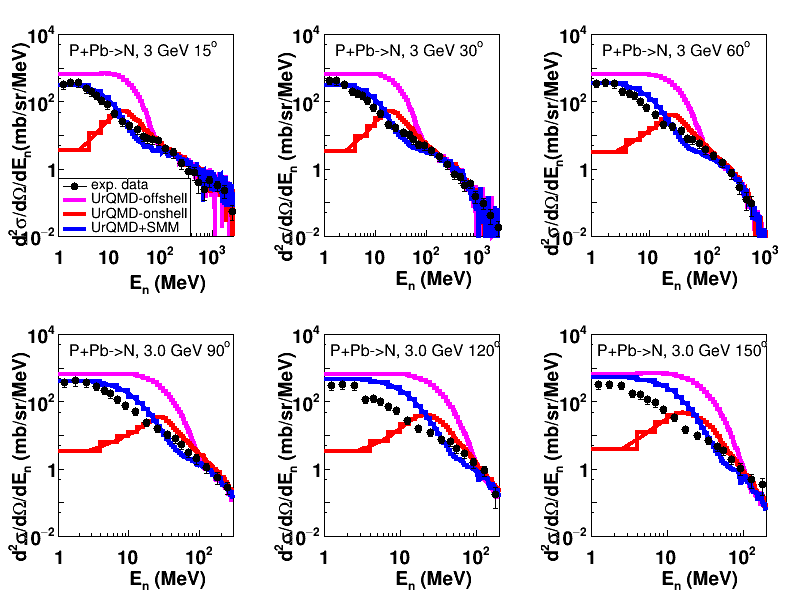 UrQMD+SMM works well for describing forward angles neutron spectra.
Problem with description of backward emitted neutron spectra.
12
Coupling UrQMD and SMM models for studying neutron production in A+Pb interactions at various angles
(Exp. Data: V. I. Yurevich,  R.M. Yakovlev, V. G. Lyapin  (JINR)
Physics of Atomic Nuclei, 2006,  Vol. 69, No. 9,  P. 1496)
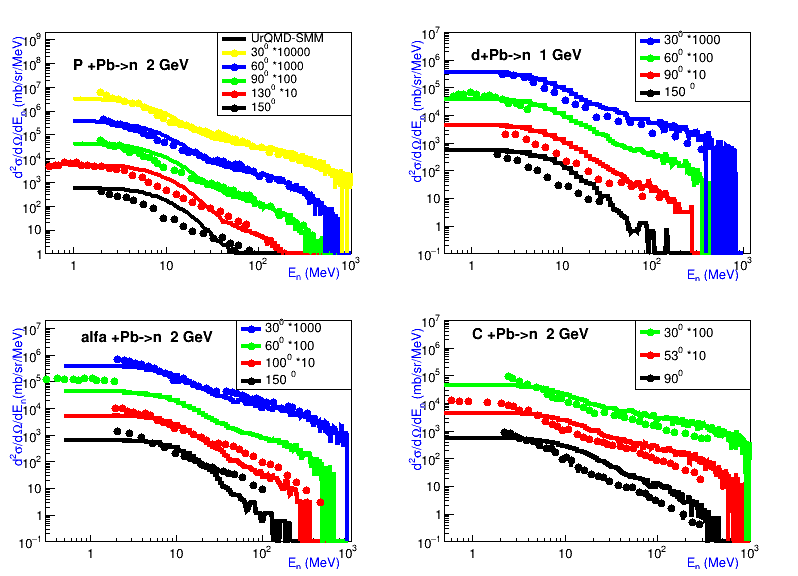 Description of forward neutron spectra is reasonably well.
Problems with description of backward emitted neutron spectra.
13
Coupling UrQMD and SMM models for studying neutron production in C+A interactions 
(Exp. Data: V. I. Yurevich,  R.M. Yakovlev, V. G. Lyapin  (JINR)
Physics of Atomic Nuclei, 2006,  Vol. 69, No. 9,  P. 1496)
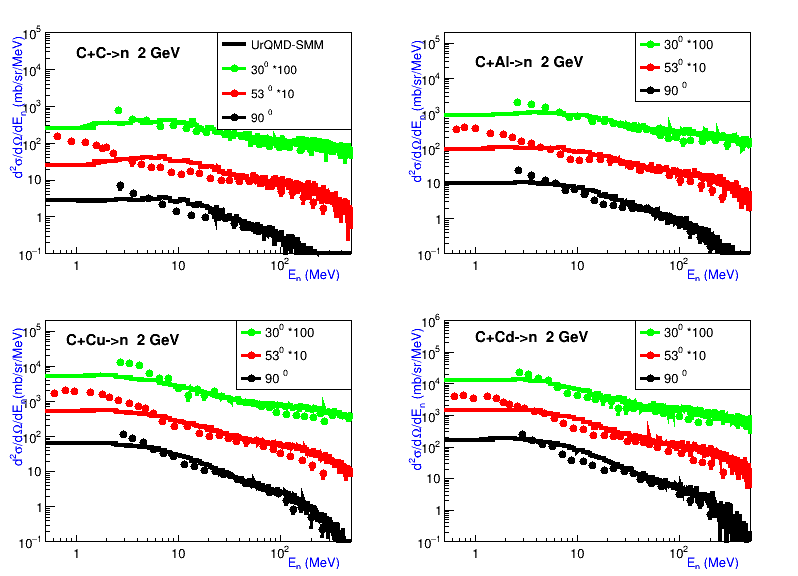 Good description of neutron production in interactions of C with various nuclei
(C, Al, Cu, Cd) at energy 2 GeV
14
Mass and charge distributions of fragments produced in 
Fe+p interactions according to UrQMD+SMM model. (Exp. Data: C. Villagrasa-Canton et al. Phys. Rev. C 75, 044603 – Published 13 April 2007)
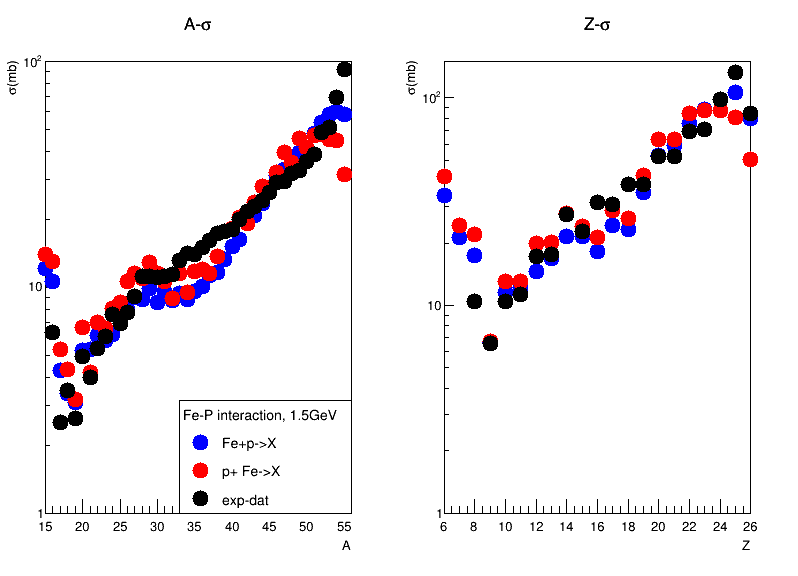 There is observed a symmetry between calculations of Fe+P and P+Fe  interactions by UrQMD+SMM model.
15
Momentum distributions of fragments produced in C+C interactions at energy 20.5 GeV according to UrQMD+SMM model (Exp. Data: Afonin, A. G., et al.  Nuclear Physics A 997 (2020): 121718.)
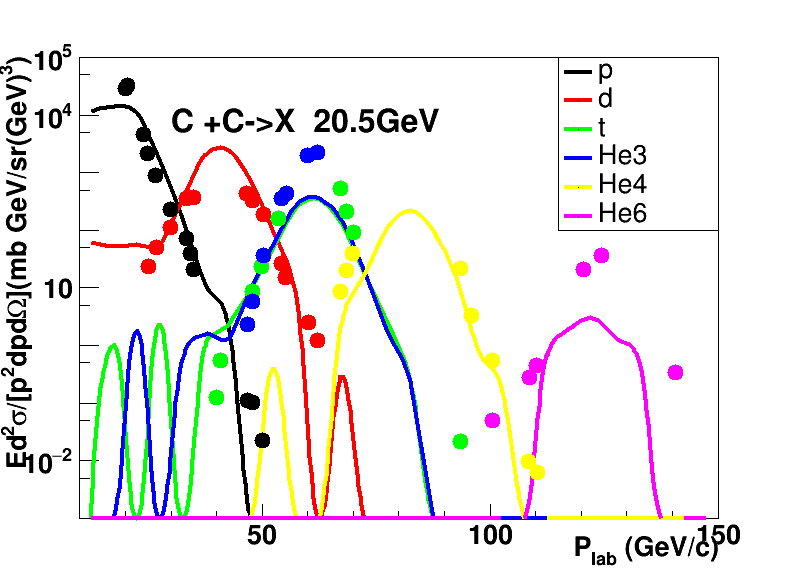 Spectra of
  p, d, He4 are described well by UrQMD+SMM

Problems with t, He3, He6 momentum distributions.
16
Conclusion and outlook
Conclusion:
Outlook:
Applying UrQMD+SMM model for the MPD/NICA experiment. 
Studies of neutron and fragments production are experimentally foreseen in BM@N experiment at JINR.
17
Thank you so much for your listening!
18
Ultrarelativistic Quantum Molecular Dynamics (UrQMD)
Monte Carlo model used to simulate nucleus-nucleus interactions at high energies by solving a large set of equations:



Where f(x,p) are phase space densities of particle species.
Consideration of cross-section of various meson-meson, meson-baryon, and baryon-baryon interactions.
Potential interaction between particles: Yukawa, Coulomb, Pauli potential.
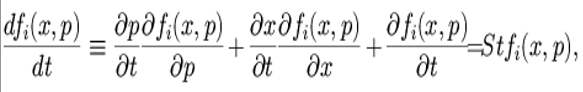 19
Appendix: K-meson production in different simulation model
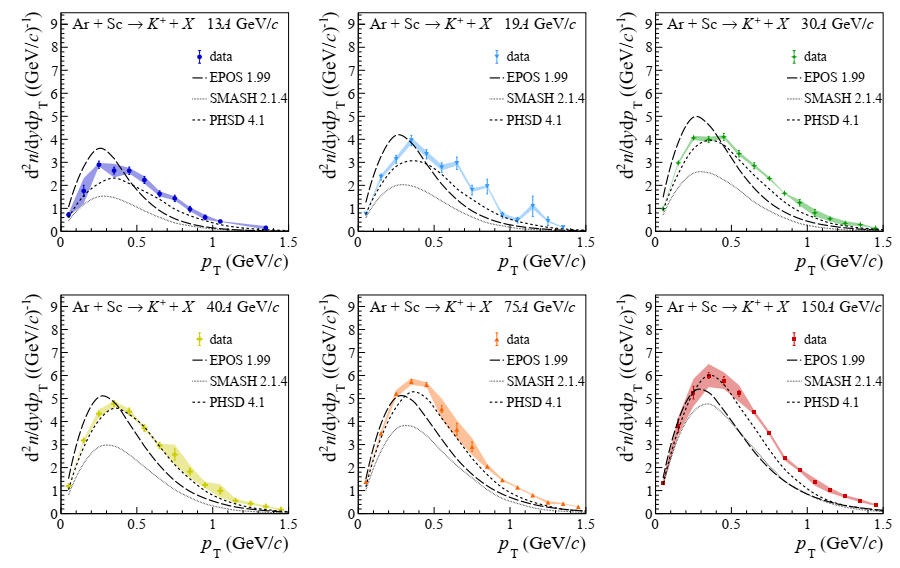 20